ASPEN: Advanced Systems Performance Evaluation tool for NOAA
Presentation for SAT
Stacy Bunin, RTi and NOAA/STAR
April 12, 2021
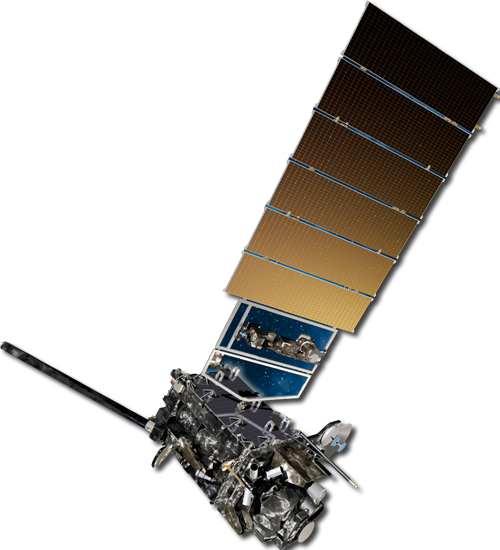 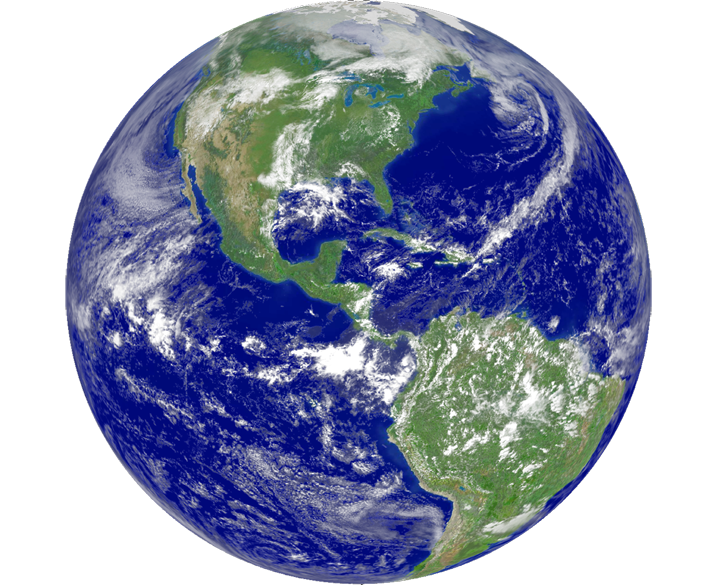 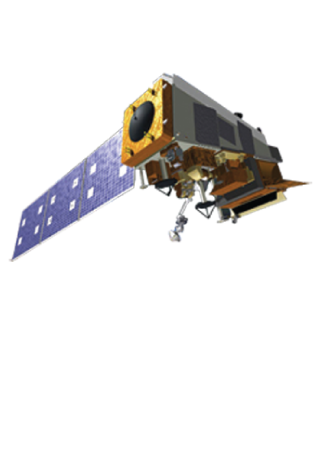 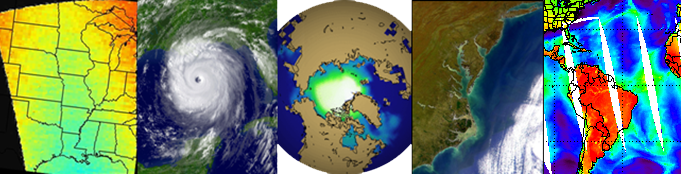 1
What is ASPEN?
A dynamic and user friendly tool that rapidly assesses the value of environmental data obtained from observing systems. 
It provides numerical scores of the benefits of existing and proposed sensors and constellations to a single or group of applications. 
It addresses the technical and scientific performance factors and provides also a benefit/cost ratio value assessment. 
It is designed to be a science-based approach to perform comparative assessment of observation systems to support the decision process that leads to the design, selection and ultimately deployment of new space assets.
2
ASPEN methodology
Unit of measure
Collect sensor capabilities, application requirements and application priorities through expert elicitation.

Normalize the sensor capabilities by the application requirements.

Calculate the benefit of the sensor to the application as a weighted average.

Combine benefits for categories of application or for all of NOAA.

Calculate “values” as benefits divided by sensor costs.
The quality of ASPEN results strongly depend on the quality of the ASPEN inputs — sensor capabilities, application requirements, and priorities.
3
ASPEN Example: Mission Sensor/Constellation Based Benefit
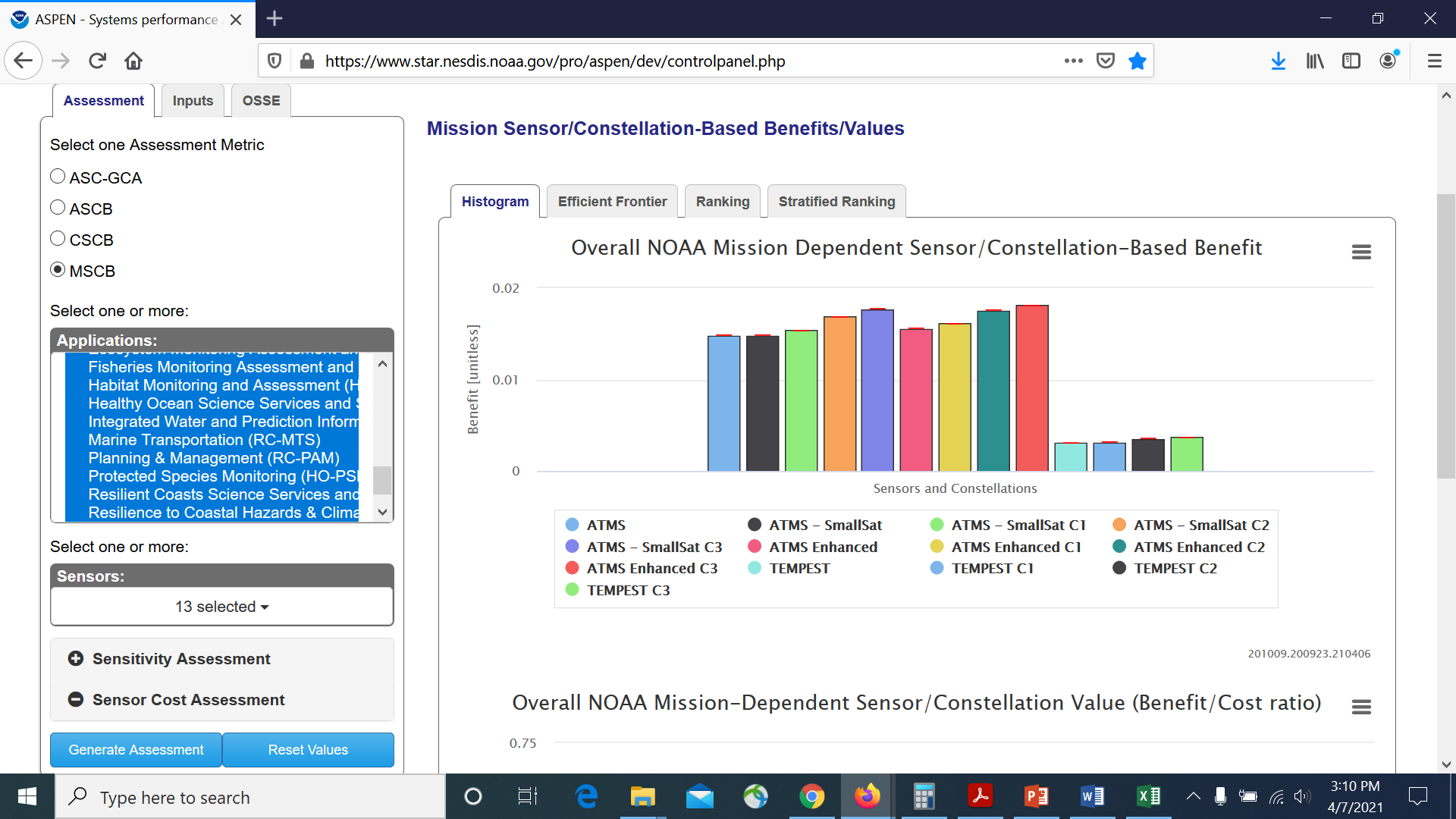 Comparison of values/benefits hypothetical Smallsat constellations to help answer the question of Quality vs Quantity for all applications within ASPEN
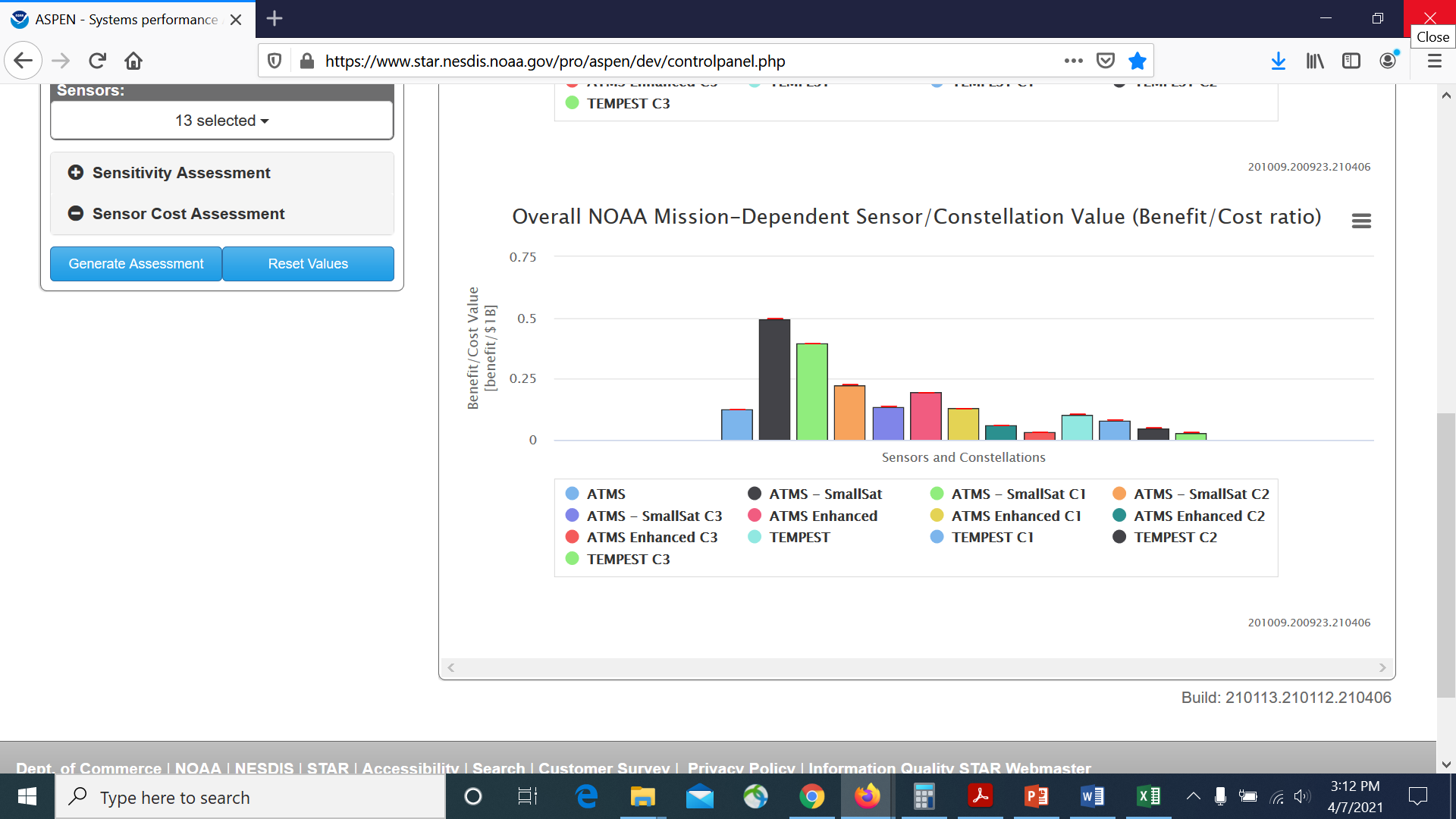 Bottom Line: Multiple Smallsats in a constellation is beneficial for the NOAA mission, but more satellites does not always equal the best value.
Constellations Assessment: Case of 17 Constellations (CONUS Views), Assessed against 5 apps rolled up to NOAA mission
Assessment of 17 constellations (CONUS View)
Comparison of 17 out of 22 constellations

CONUS View for all constellations

Applications selected: Fire, GNWP, Hurricane, Severe Storms, Coast Water Quality

Rolled up to NOAA Mission-level benefit
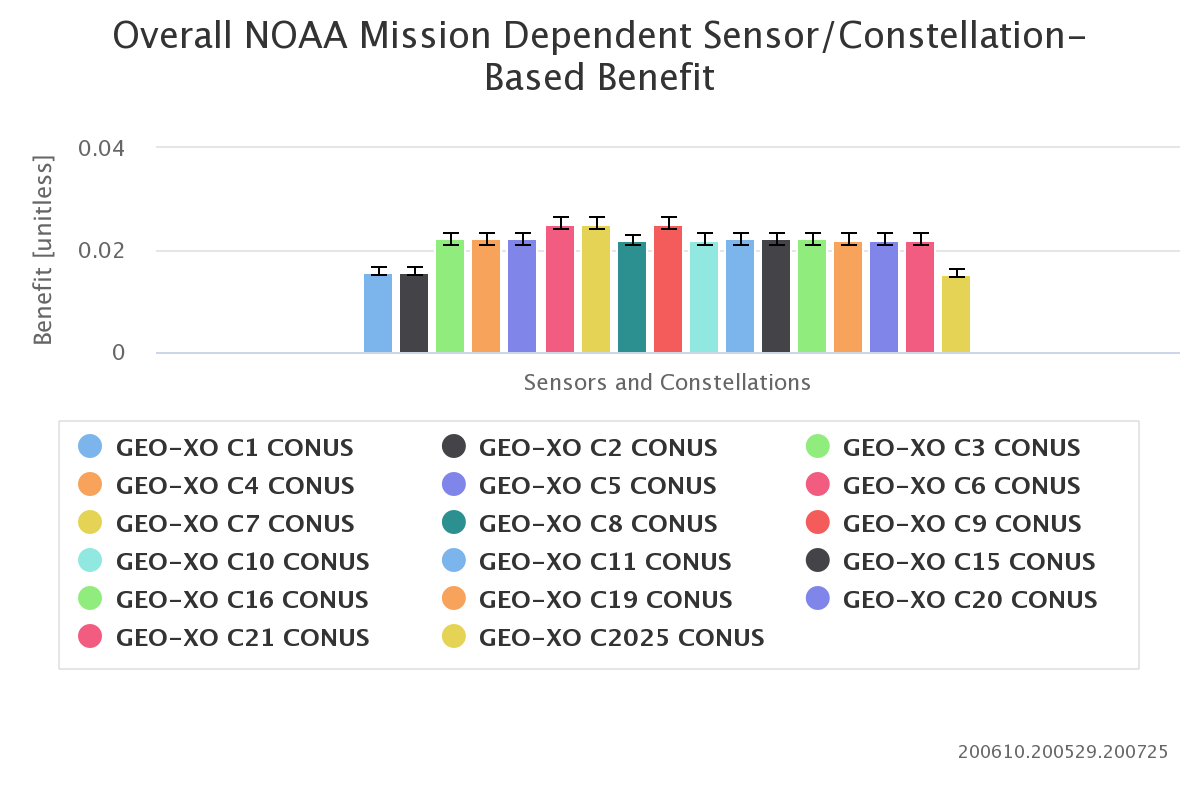 Benefit
Ocean Color and Atmospheric Composition added
Sounder added
Imager, Sounder, and Lightning Mapper only
Value
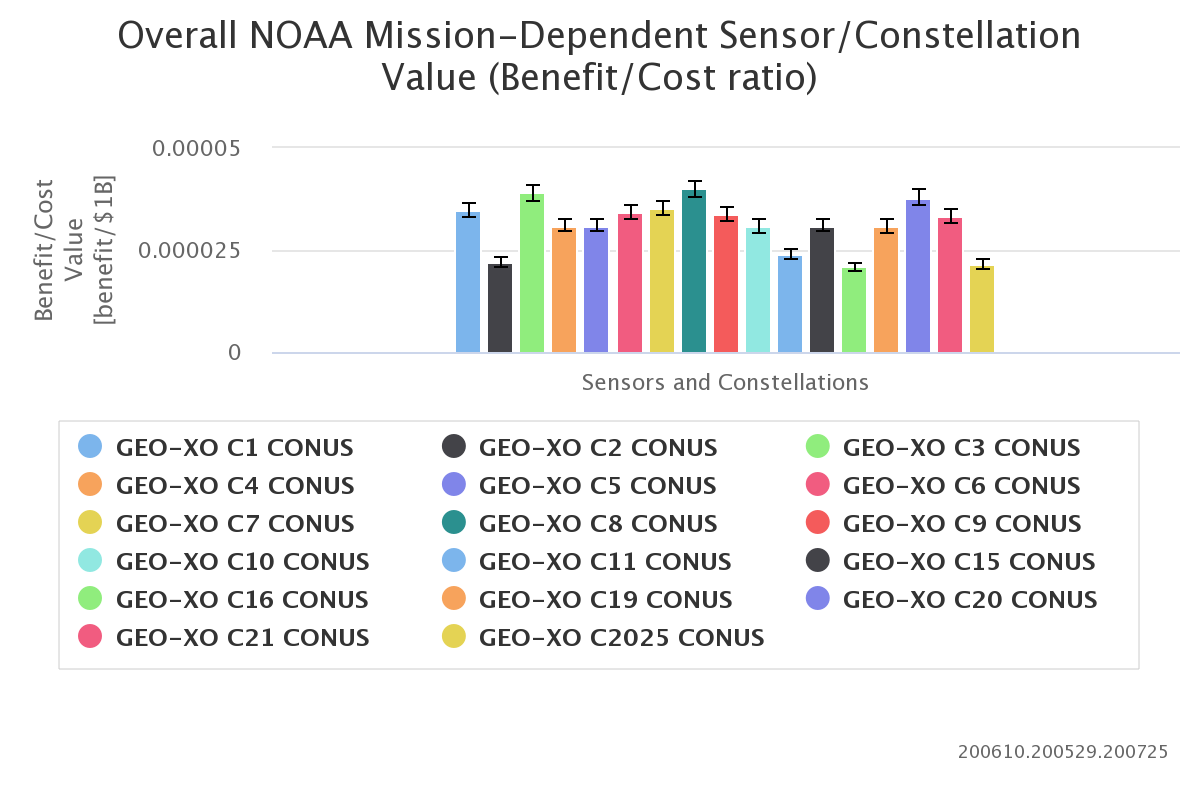 Bottom Line: Highest Value: constellations: 3,8 and 20. Constellation 16 seems to have the lowest benefit to cost ratio. Constellation 1 has high value but not #1
5
Plans for the Future
New features to ASPEN will include:
Cost sliders 
Automatic report generation
Display uncertainty assessments
Additional SCP, ARR, and ATP tables

Other Plans:
Publication in progress
Review of inputs and methodology by external expertise
6
Conclusions
ASPEN is a tool to assess observing systems. It was developed with contributions from all other parts of NESDIS and major contributions from NOAA users

ASPEN is a rapid assessment tool based on the concept that the benefit of a sensor (or constellation) to an application (or to NOAA mission) is measured by its ability to satisfy the application (or NOAA mission)’s requirements.

ASPEN assessment also measures and compares the intrinsic geophysical capability of sensors/constellations

ASPEN accounts for both technical and strategic aspects

ASPEN accounts for both requirements and technical priorities of both sensors/constellations capabilities and attributes (resolutions, accuracy, etc)

ASPEN capabilities have been demonstrated for constellation(s) assessment, sensor design optimization, platform payloads selection, BAA studies assessment, commercial data buy assessment, projection of future requirements, etc.
7
7
Backup Slides
8
ASPEN Template
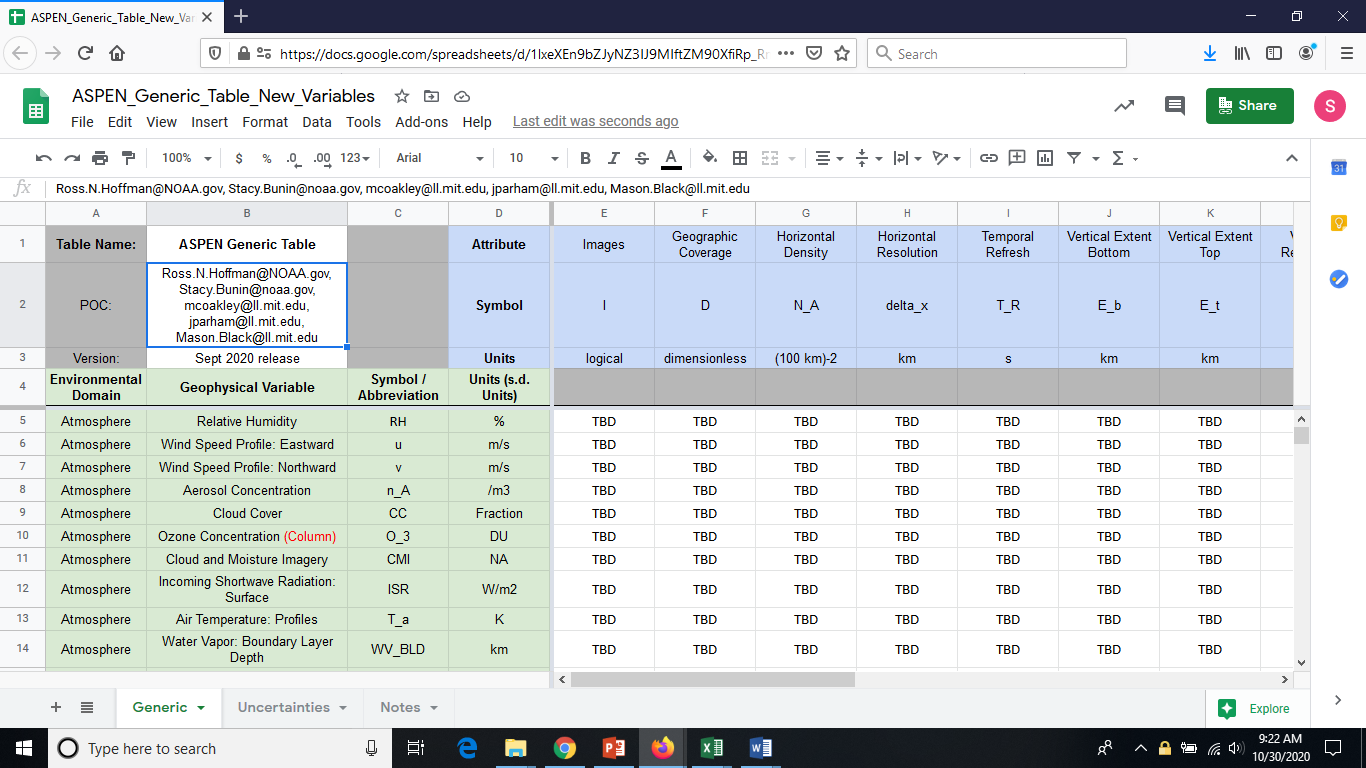 9
Sample Sensor/Constellation-based Performances (SCP) Table
10
Sample Application-dependent Requirements Ranges (ARR) Table
Ranges in Triples:
[14400,7200,3600]
11
ASPEN Variables - Atmosphere
12
ASPEN Variables – Biosphere and Cryosphere
Biosphere
Cryosphere
Currently in ASPEN
Possible future addition to ASPEN
13
ASPEN Variables – Hydrosphere and Ocean
Ocean
Hydrosphere
Currently in ASPEN
Possible future addition to ASPEN
14
ASPEN Applications – Earth System, Land/Hydrology, and Space Weather
Earth System
Land/Hydrology
Space Weather
Currently in ASPEN
Possible future addition to ASPEN
15
ASPEN Applications – Meteorology
Currently in ASPEN
Possible future addition to ASPEN
16
ASPEN Applications - Oceanography
Currently in ASPEN
Possible future addition to ASPEN
17